Asthma comorbidity
M.H Eslamian
  Allergist and clinical immunologist
comorbidities
rhinitis, sinusitis,
GERD,
Obstructive sleep apnea (OSA),
Hormonal disorders, and 
Psychological disturbances
این بیماریها یا ممکن است پاتوفیزیولوژی مشترکی با آسم داسته باشند ویا اینکه روی کنترل آسم و پاسخ  دهی آن به درمان تاثیر داشته باشند.
میبایست دقت ویژه ای به تشخیص و درمان این بیماریهای همراه داشت.
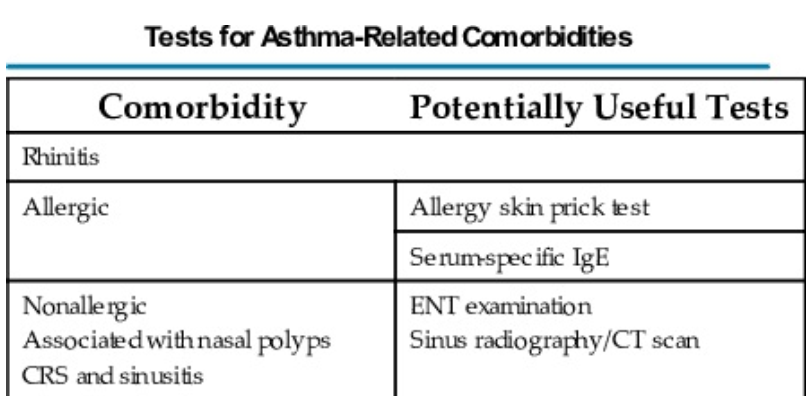 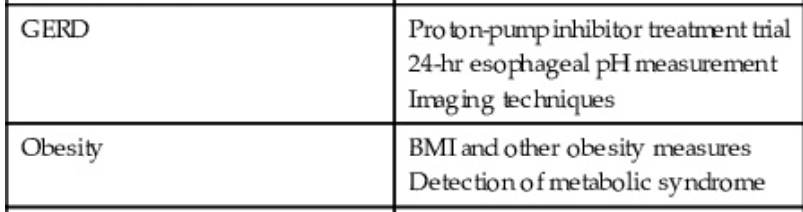 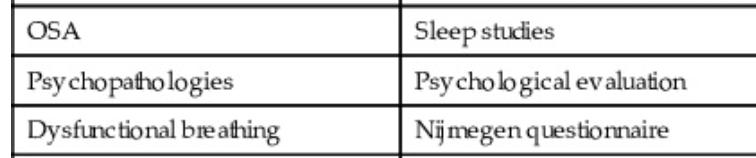 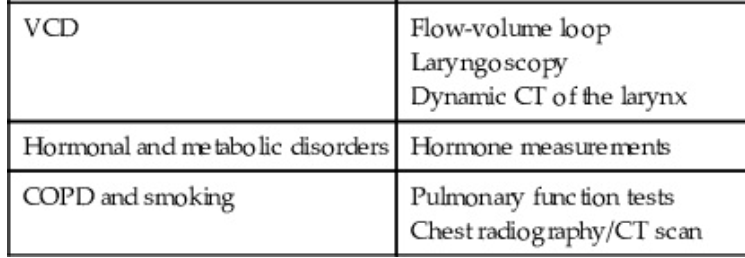 The presence of upper airway comorbidities has been associated with poor outcomes and increased healthcare costs in severe asthma
وجود upper airway comorbidities  باعث پیش آگهی بد و هزینه های بالای درمان در آسم های شدید  میشود.
CRS with nasal polyps (CRSwNP) has been associated with increased exacerbation frequency .
Rhinosinusitis With or Without Nasal Polyps
More than two-thirds of patients with asthma have chronic nasal symptoms,

evidence of sinusitis on sinus computed tomography (CT) is present in most patients with severe asthma.
Nasal polyps are also found in about 4% of the asthmatic population

 and in about 15% of nonatopic patientswith asthma
Lower airway inflammation can be observed in patients with nasal polyps, even without evidence of asthma.
The “united airways” hypothesis isbased on the concept of “one airway, one disease”—suggesting that upper and lower airway diseases are both manifestations of the same inflammatorydisorder .
 In this regard, we now have evidence that the lower and upper airways significantly influence each other
Other mechanisms, such as nosepharynx-bronchial reflexes, altered breathing patterns, inhalation of polluted or cold air, and post-nasal drip, may further aggravate the inflammatory disease from upper to lower airways.
 However, they did not result in being the primary determinant of comorbidity between CRSwNP and asthma
Chronic rhinosinusitis (CRS) is defined as an inflammatory disorder of the nose and the paranasal sinuses that lasts12 weeks or longer
CRS consists of two main phenotypes based on endoscopy and computed tomography (CT) findings:
CRSwNP 
CRS without nasal polyps (CRSsNP)
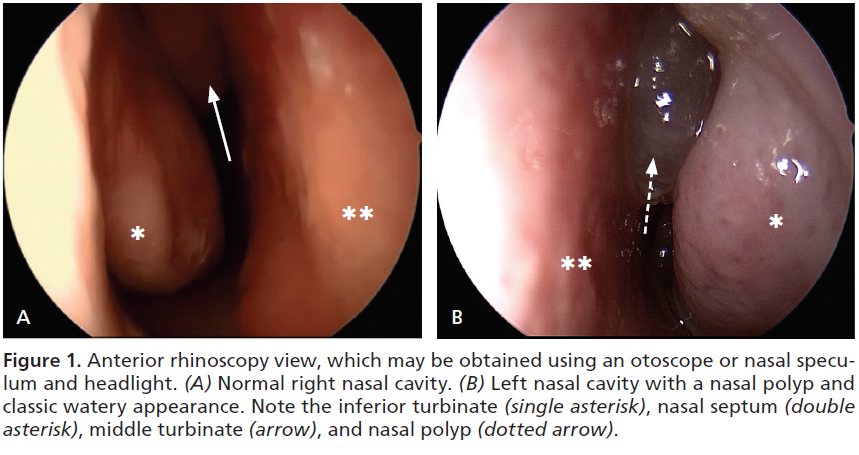 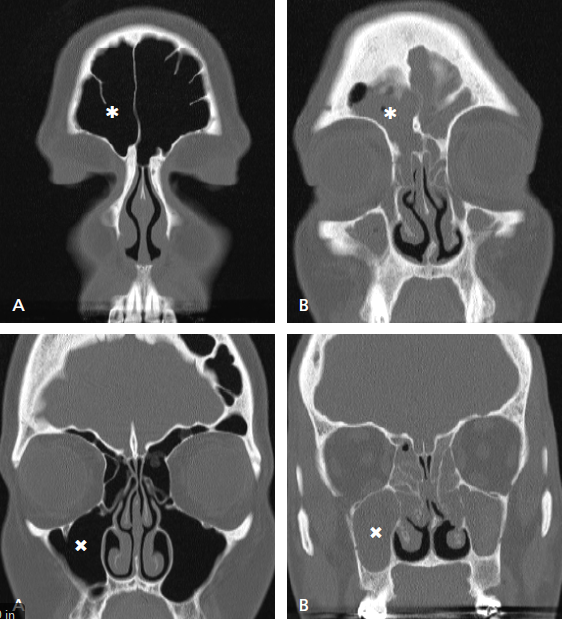 CRSwNP is frequently associated with asthma:
 among these patients, from 30% to 70% have asthma
Conversely, patients with asthma have been reported to have CRSwNP, ranging from :
10%-30% in mild asthma
70%-90% in severe asthma
a subset of patients with CRSwNP and asthma who also develop upper and/or lower respiratory tract symptoms following the ingestion of medications that inhibit the cycloygenase-1 enzyme, such as aspirin and other nonsteroidal anti-inflammatory drugs (NSAIDs) . Such patients have aspirin-exacerbated respiratory disease (AERD). 
This entity is the most serious and recurrent clinical form of NP associated with severe asthma
Novel therapeutic approaches with biologics
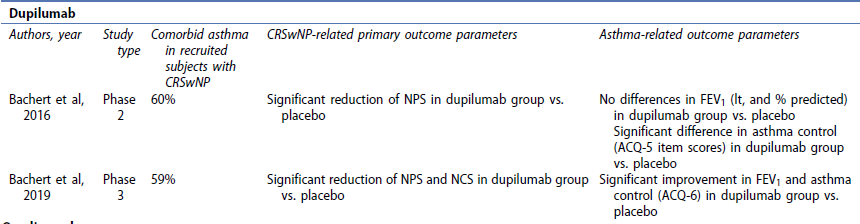 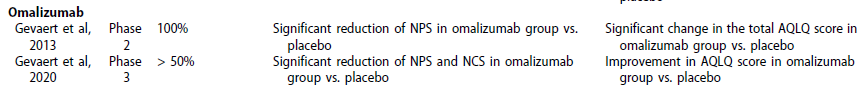 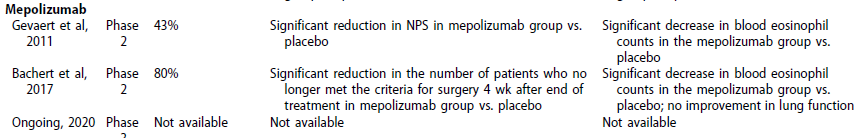 Allergic rhinitis
The AR is the most common allergic disease in the world. 
AR is an important comorbidity in asthma
Allergen immunotherapy
beneficial in the management of AR and can reduce or stop development of asthma in allergy to certain inhalants (dust, grass, tree, and ragweed)
Gastroesophageal Reflux Disease
GERD-related symptoms are also more common in patients with asthma than inthe general population, with an estimated prevalence varying from 30% to 90%.
GERD can affect asthma through its direct effects on airway function or viaaspiration-induced inflammation

 However, bronchoconstriction can also induce gastroesophageal reflux.
The benefits of treatment of GERD on asthma outcomes are variable.
 In general, no benefit is seen on asthma in treating asymptomatic GERD
For symptomatic patients, a trial of treatment can be attempted, especially if nighttime symptoms are present, because a few studies have shown a small benefit in asthma outcome with proton-pump therapy in this population
با تشکر از توجه شما